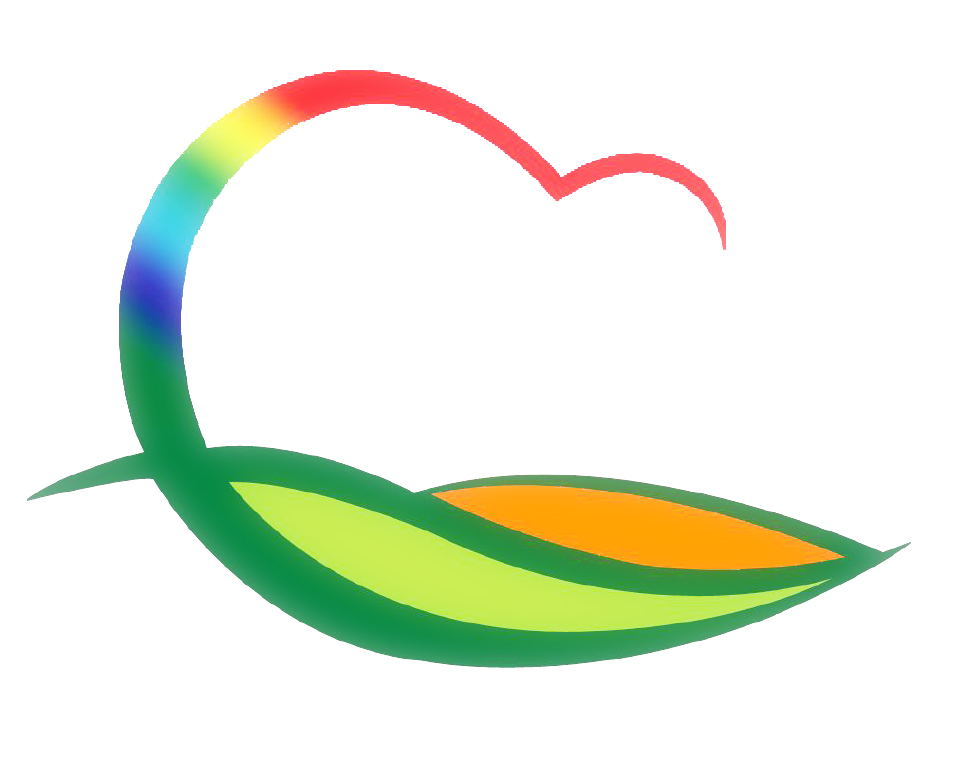 기획감사관
5-1. 2020년 균형발전사업 우수사례 선정 현장평가
7. 16.(목) 14시 / 국악체험촌 / 균형위 평가단 3명
5-2. 시군 예산담당과장 회의
7. 14.(화) 10:30 / 괴산군(성불산 휴양림) / 기획감사관 외 2명
2021년도 예산편성 추진방향 설명 등
5-3. 제284회 영동군의회 임시회  
7. 13.(월) ~7. 20.(월) [8일간] / 의회 본회의장 및 위원회 회의실
주요안건 : 상반기 군정추진실적 보고 청취
                   조례안 등 일반안건
5-4. 충북 규제혁신 우수사례 경진대회 본선 참가
7. 17.(금) 10:00 ~ 12:00 / 충북도청 소회의실 / 규제담당자 외 2명 
발표사례 : 접도구역 해제 관련 우수사례 (건설교통과)
5-5. 2019년 기준 광업·제조업조사 실시
7.13.~8.14. / 19년말 기준 종사자 10인 이상 관내 광제조업체(19개)
방문면접, 인터넷조사 병행 / 연간 출하액 등 14개 항목 조사